再一次的機會
年終的回顧Make American Grate Again
年終的回顧Donald the Hawk vs China the Panda
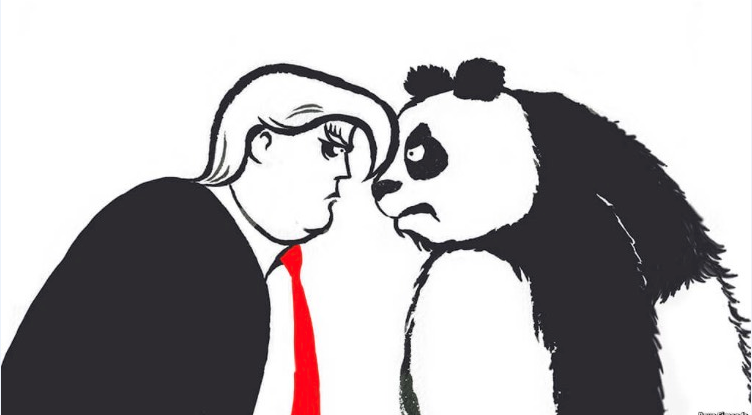 新年新希望 Angleosphere with Sinosphere
再一次的機會
年終的回顧和感恩
歲首的計劃與盼望
從失敗中再站起來
再一次的機會馬可福音16:1-8
一件事實 
一種恩典
一個使命
一件能生命改變的事實
請看(16:6) ：我看見了什麼？
祭司長、文士(15:32)
旁邊站的人(15:35)
百夫長(15:39)
馬利亞(15:47,16:4,6)
一種使信心重建的恩典
耶穌的能力與信實(16:6,7b)
羞愧中極需的恩典(16:7a)
失敗後心志的重建(16:7c)
一個要承先啓後的使命
不要驚恐、去告訴… (16:6) 
繼續的跟從主耶穌 (16:7) 
往普天下傳福音給萬民聽 … (16:15)
我的回應(16:8)
希望有再一次的機會
不久留在後悔羞愧中
羨慕那有使命的人生
跟從耶穌和歷代聖徒的腳蹤